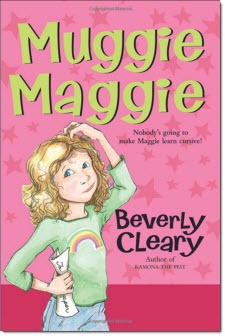 Muggie Maggie
Book by Beverly 	Cleary
Book celebration by Carson Shakespear
Characters
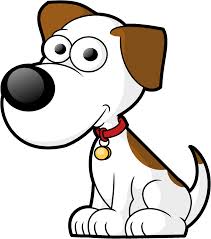 Maggie
Mom and dad
Maggies dog Kisser, Mrs. Leeper
Setting
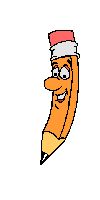 School and house
summer
PlotBeginning
Its Maggies first day of third grade. Maggie tried to get away from the fourth grade boys who called her cootie.
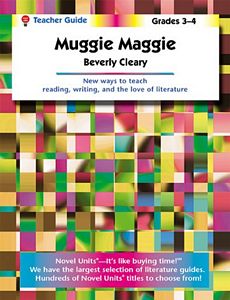 PlotMiddle
She couldn’t read cursive. Also, she couldn’t write cursive.
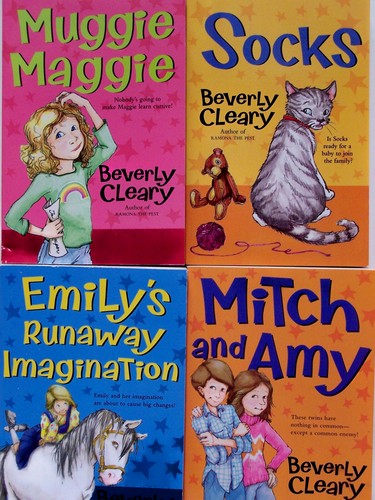 Plot End
Maggie learned how to write and read cursive.  And the fourth grade boys did not tease her any more.  And the teacher was so happy that she gave Maggie a big hug.
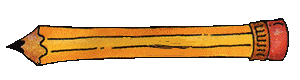 Author’s Message
The author wants you to know that cursive is a very important thing to learn in life.
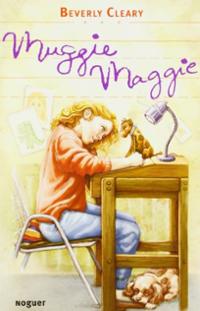 Favorite quote from the book
My favorite quote from the book is on page 40: it said,
Dear Maggie, if you are Sorry So Sloggy (or did you mean sloppy) Why didn't you copy your letter over? Love, Hilda Madden.
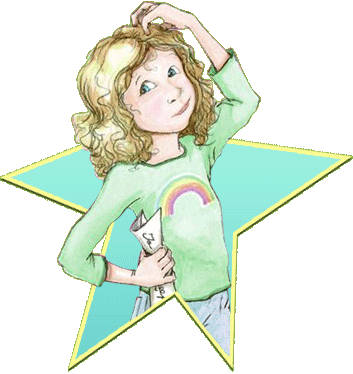